Figure 3 Architecture of the BELIEF text mining pipeline. ( Note : POS Tagging: Part of Speech Tagging. NLP: Natural ...
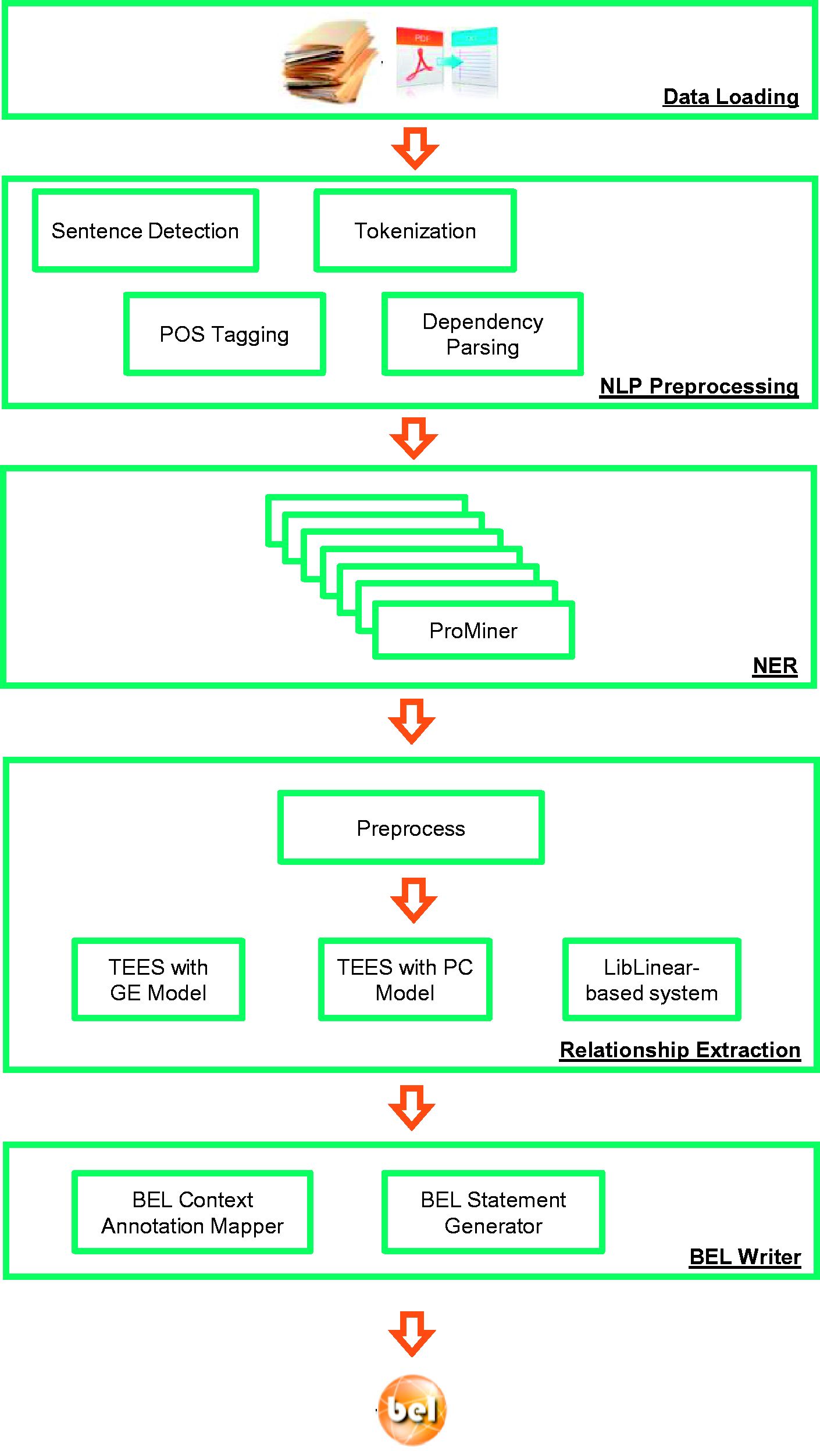 Database (Oxford), Volume 2016, , 2016, baw136, https://doi.org/10.1093/database/baw136
The content of this slide may be subject to copyright: please see the slide notes for details.
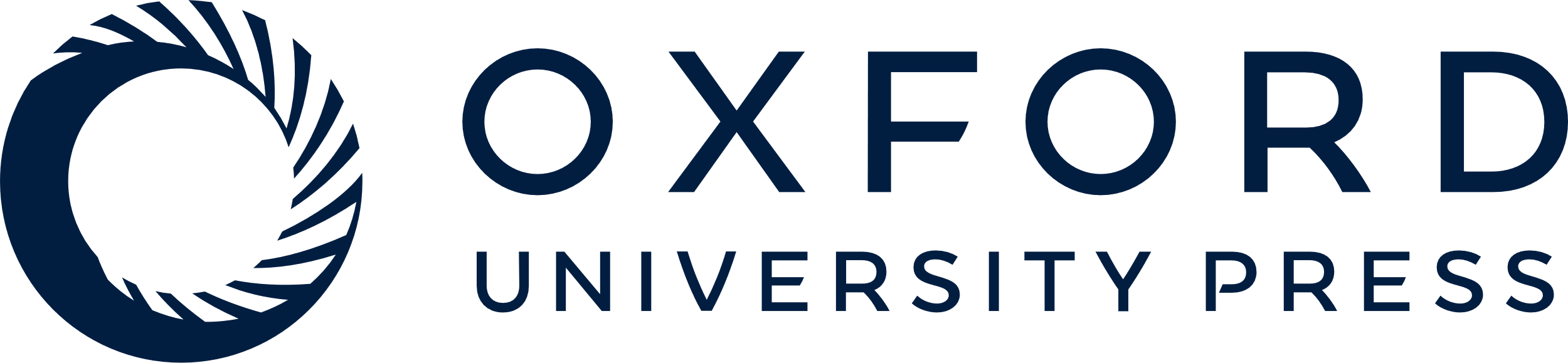 [Speaker Notes: Figure 3  Architecture of the BELIEF text mining pipeline. ( Note : POS Tagging: Part of Speech Tagging. NLP: Natural Language Processing. TEES: Turku Event Extraction System, a state-of-the-art relation extraction system. GE: Genia Event Extraction for NFkB knowledgebase, a BioNLP Shared Task. PC: Pathway Curation, a BioNLP Shared Task.). 


Unless provided in the caption above, the following copyright applies to the content of this slide: © The Author(s) 2016. Published by Oxford University Press. All rights reserved. For permissions, please e-mail: journals.permissions@oup.com This is an Open Access article distributed under the terms of the Creative Commons Attribution License ( http://creativecommons.org/licenses/by/4.0/ ), which permits unrestricted reuse, distribution, and reproduction in any medium, provided the original work is properly cited.]